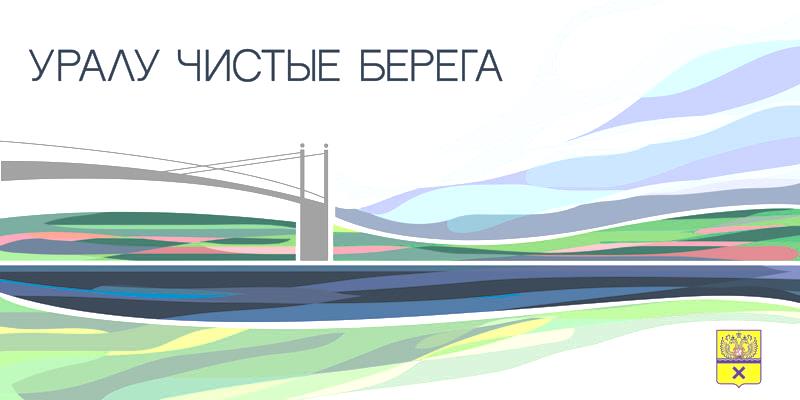 Социальная кампания группы учащихся Оренбургской области
курса «Повышение эффективности социальной рекламы в РФ 2021»
СПАСЕМ УРАЛ
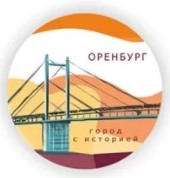 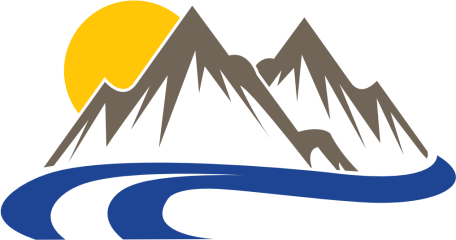 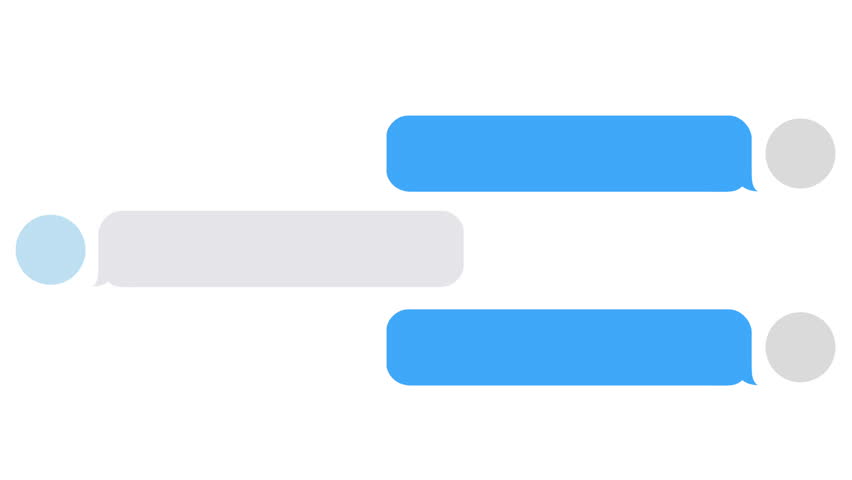 КАК ВЫБРАЛИ ТЕМУ?
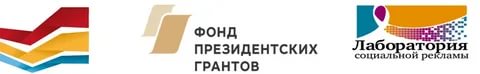 СПАСЕМ УРАЛ
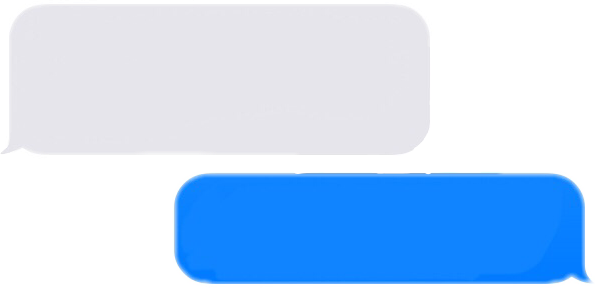 По результатам кросс-регионального рейтинга 
Оренбургской области на май 2021 года 
лидировала тема экологии.
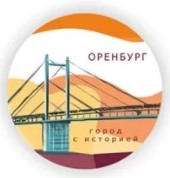 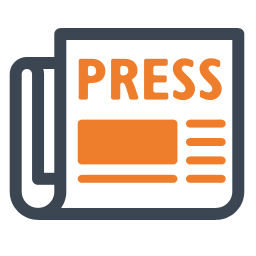 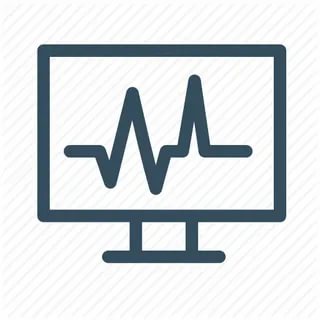 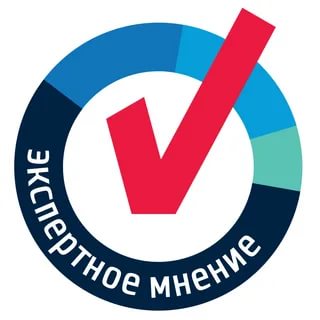 Три главные темы СМИ 2021: 
Экология – 1567 публикаций
Медицина – 1034 публикации
Коррупция – 874 публикации
Три эксперта и 
40% учебной группы 
отметили экологию
главной проблемой
 Оренбургской области
Диагностика региона показала 
сложную экологическую ситуацию 
В Оренбуржье
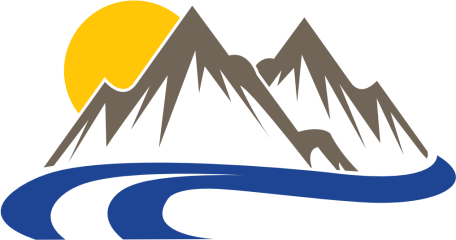 КАК ИЗМЕНИЛСЯ УРАЛ ЗА ПОЛВЕКА 
уровень воды в реке Урал у Оренбурга в 2021 году достиг минимальных значений - 95 см!
СПАСЕМ УРАЛ
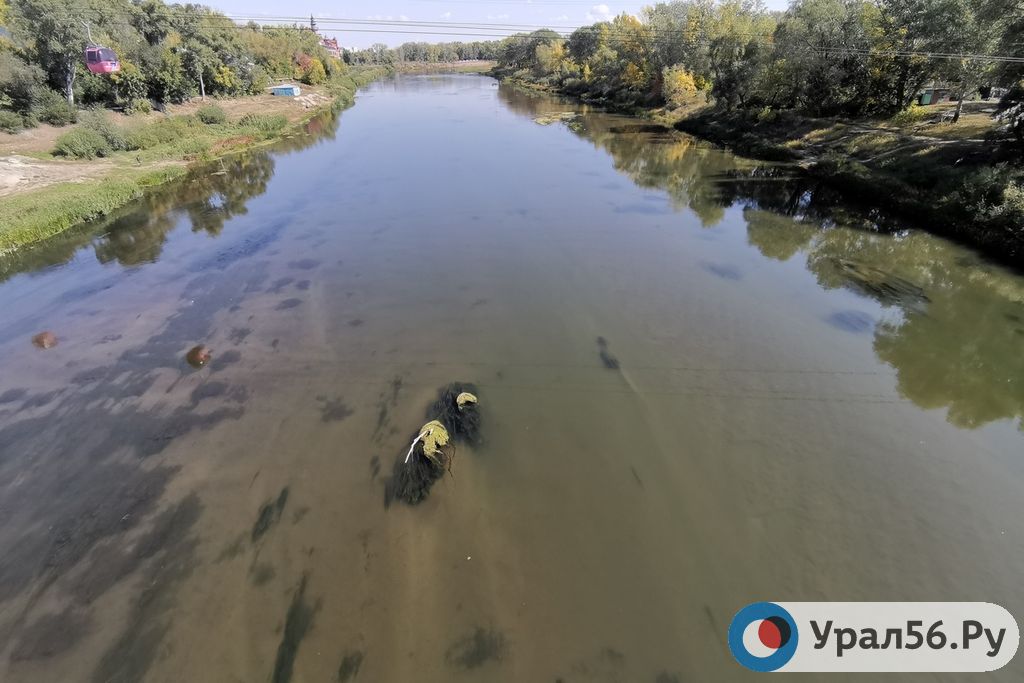 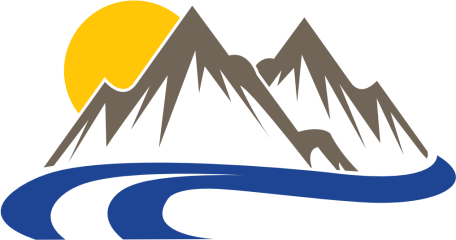 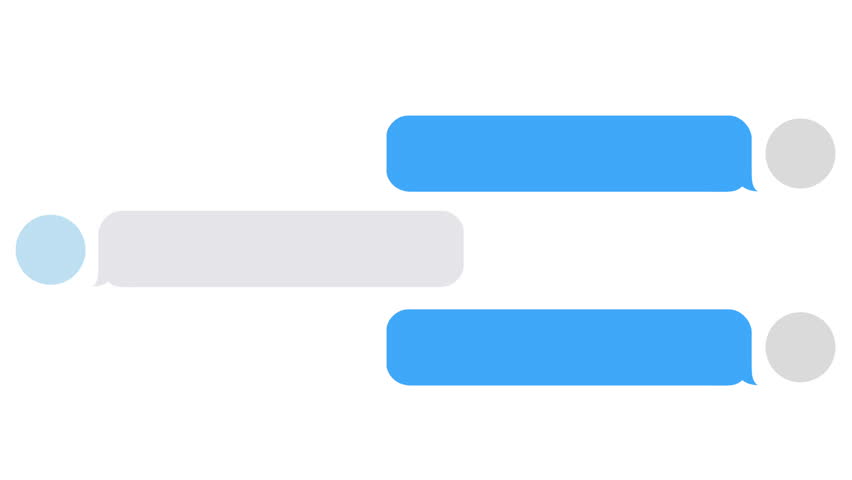 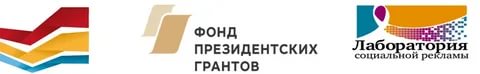 КАКАЯ ЦЕЛЬ КАМПАНИИ?
СПАСЕМ УРАЛ
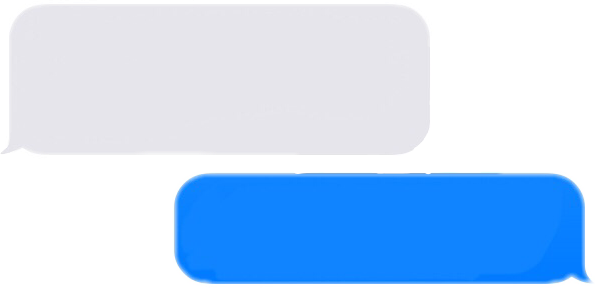 Привлечь внимание к проблеме умирания реки Урал.
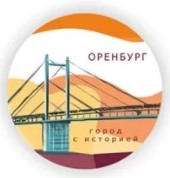 Задача 2. Стимулировать принятие значимых политических решений по спасению реки Урал
Задача 1. Инициировать 
общественную дискуссию 
о проблемах реки Урал
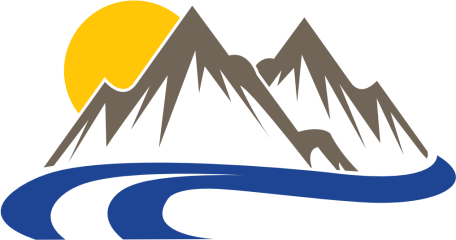 СПАСЕМ УРАЛ
Последняя суббота сентября – 
день реки Урал в Оренбуржье
(учрежден в 2018 году)
#спасемУрал
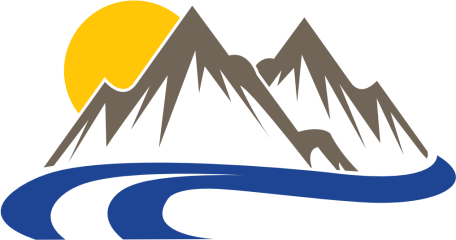 Подготовка (май-август)
СПАСТИ УРАЛ
Серия официальных запросов в Минприроды Оренбургской области. 
Публикации о ретро-выставке и о программе спасения р. Дон, 
принятой Правительством в июне 2021.
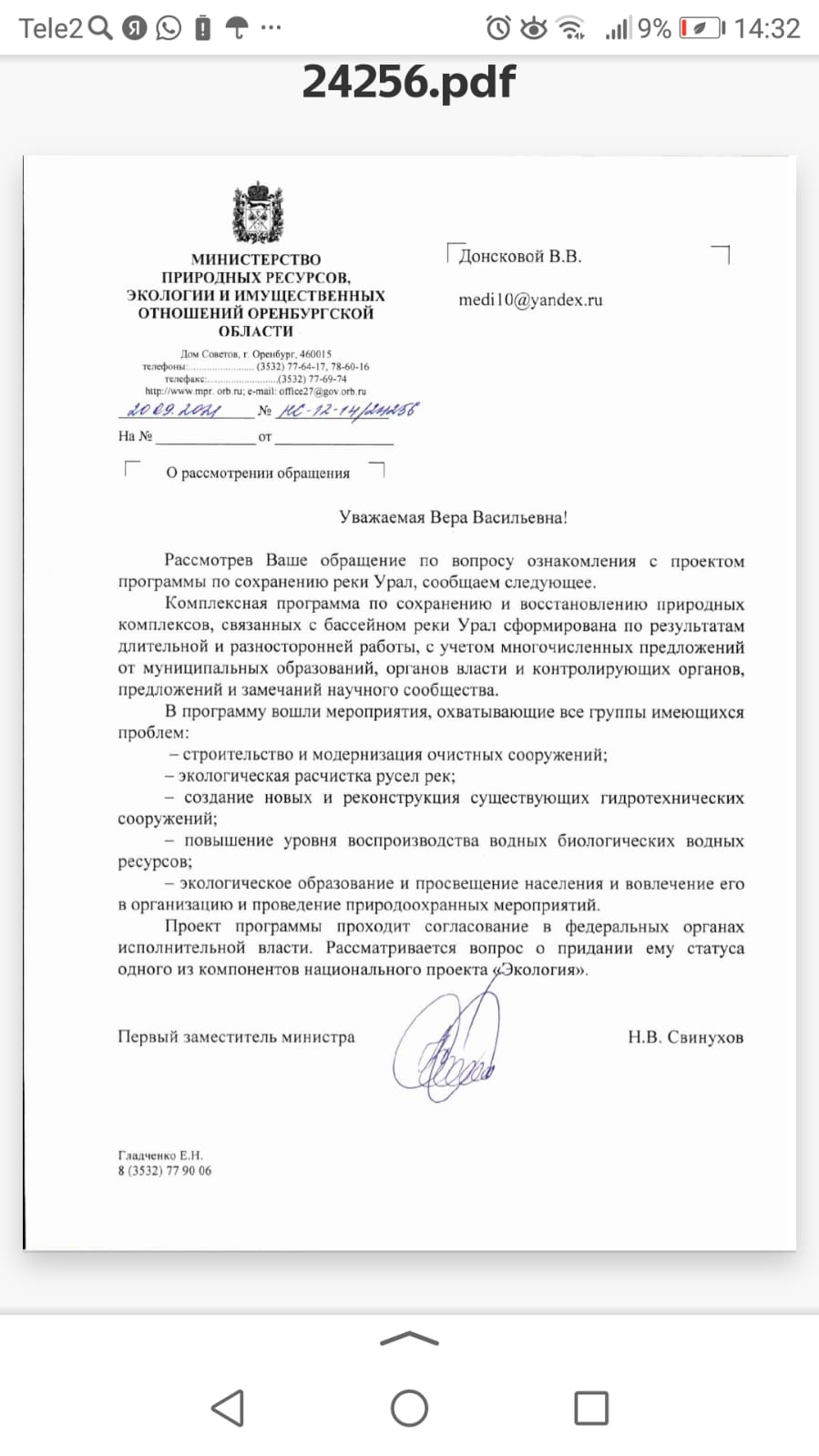 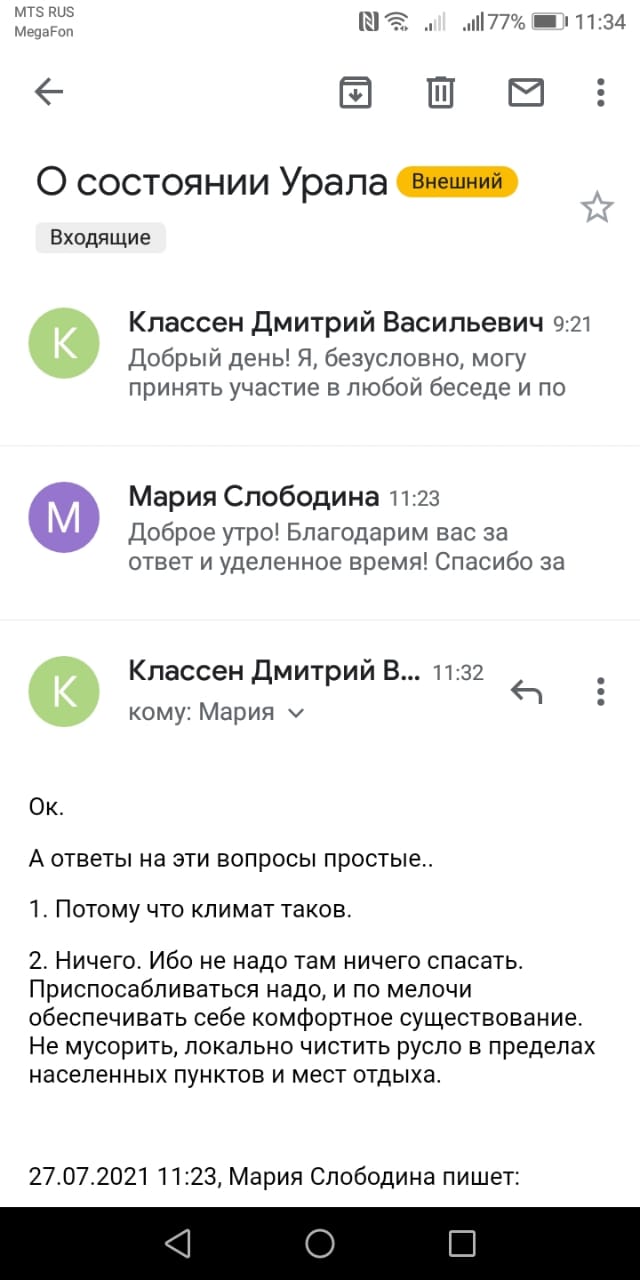 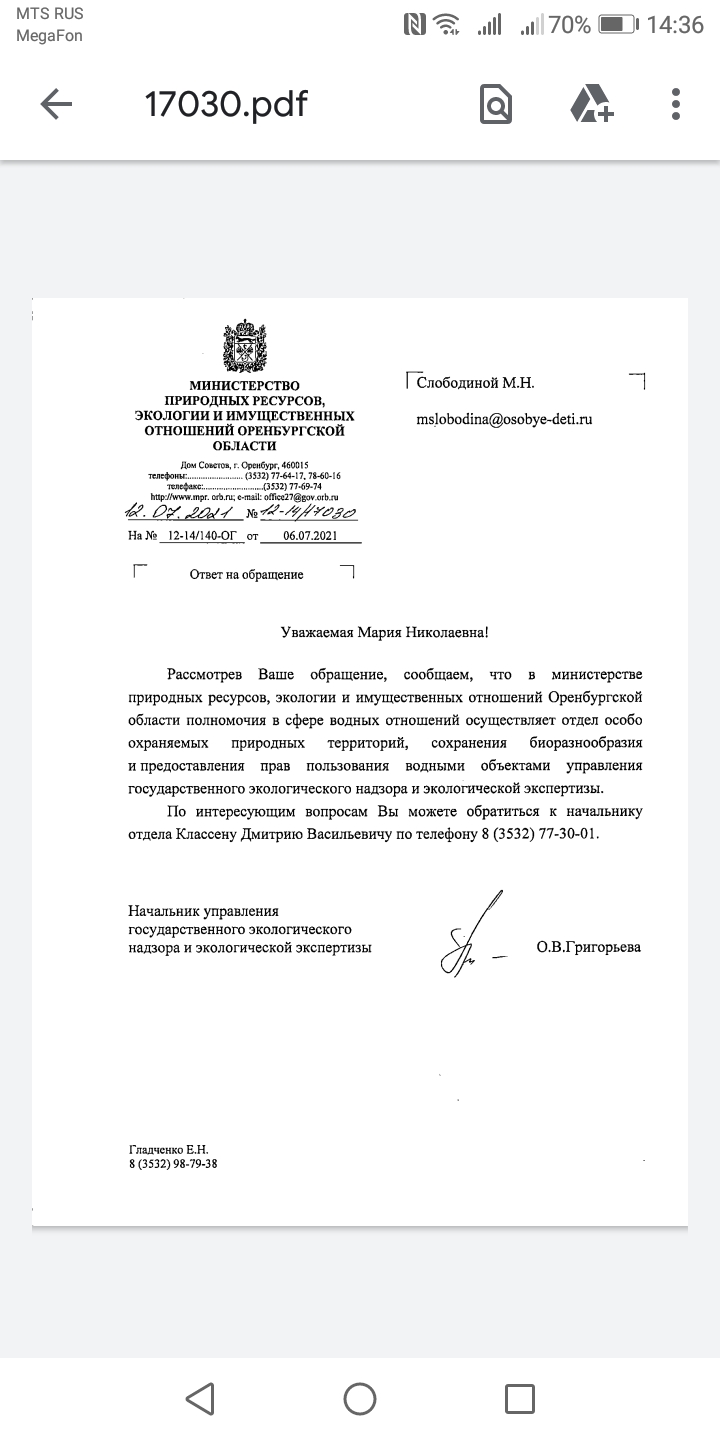 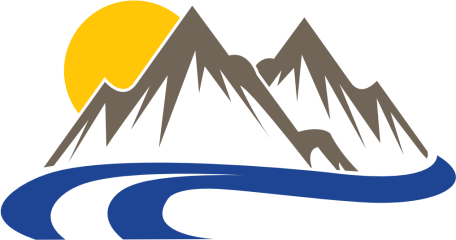 ЭЛЕМЕНТЫ СОЦИАЛЬНОЙ КАМПАНИИ
СПАСТИ УРАЛ
25 сентября мы запустили нашу социальную кампанию  из 5-ти постов
в одном из популярных пабликов – «Подслушано Оренбург».
Ролики-тизеры: Урал с высоты птичьего полета.
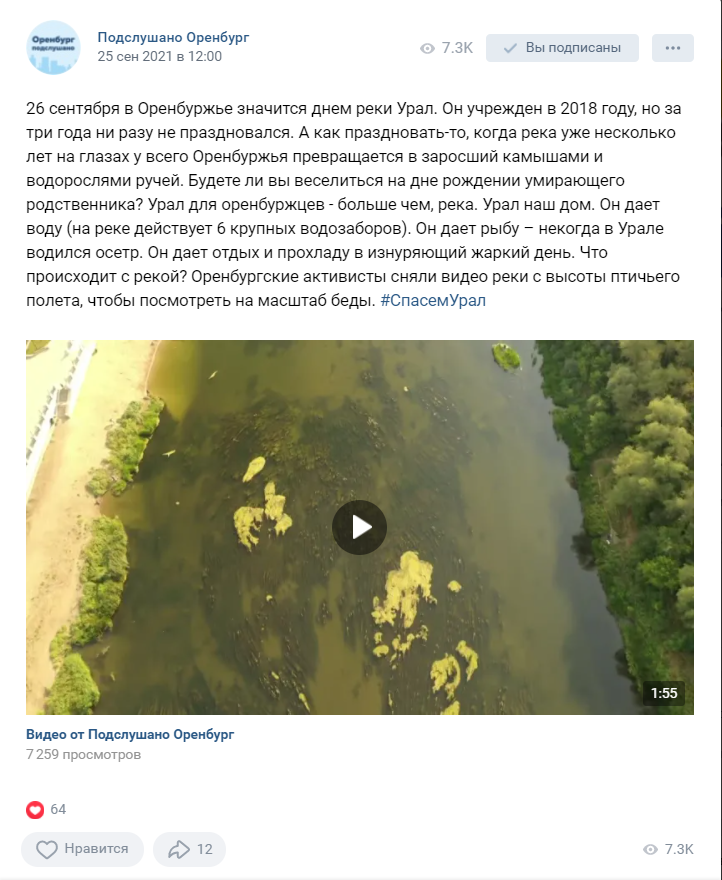 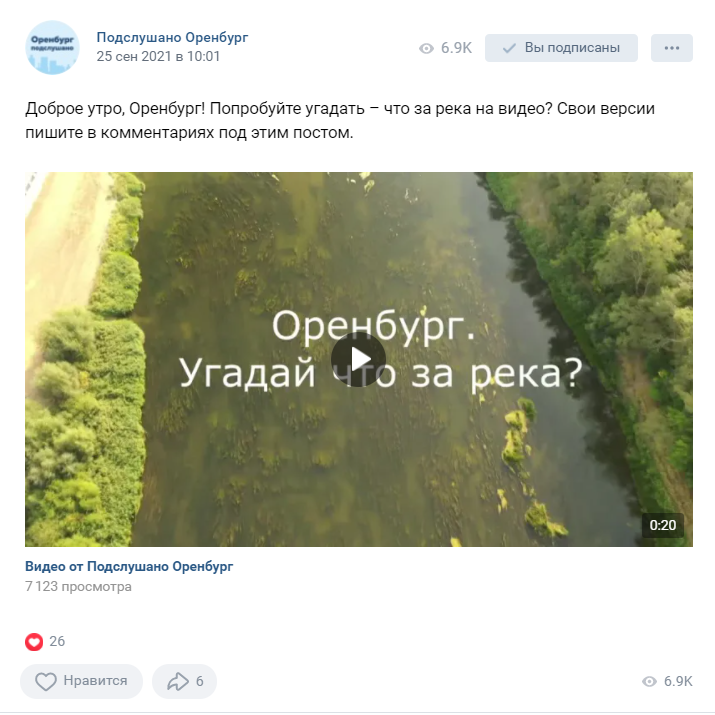 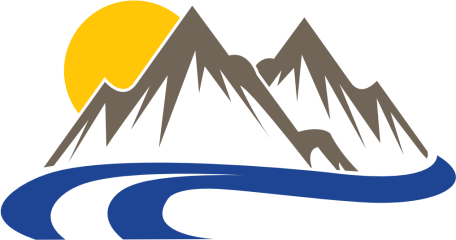 ЭЛЕМЕНТЫ СОЦИАЛЬНОЙ КАМПАНИИ
ЧТО СДЕЛАЛИ?
СПАСТИ УРАЛ
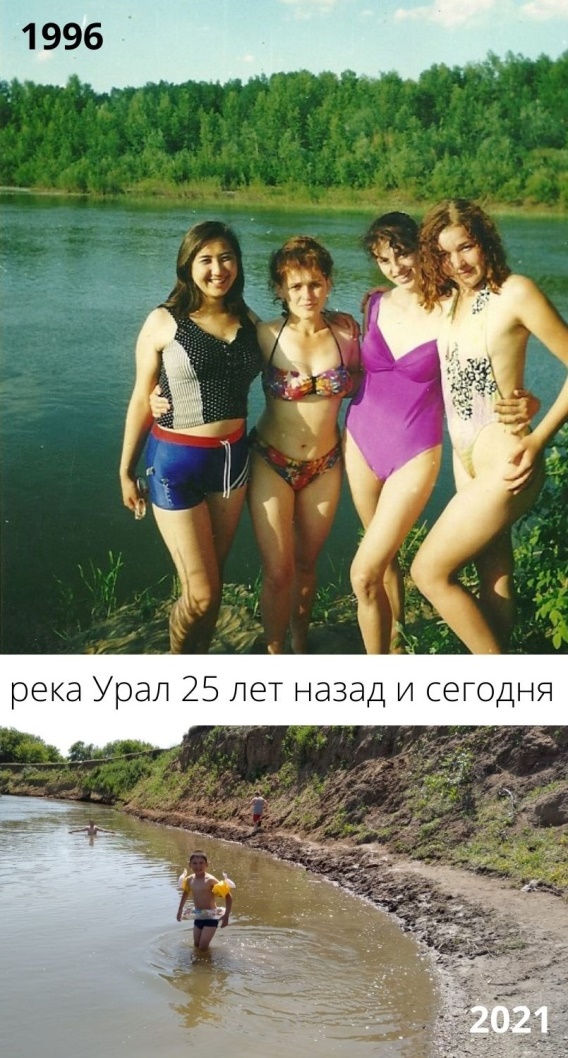 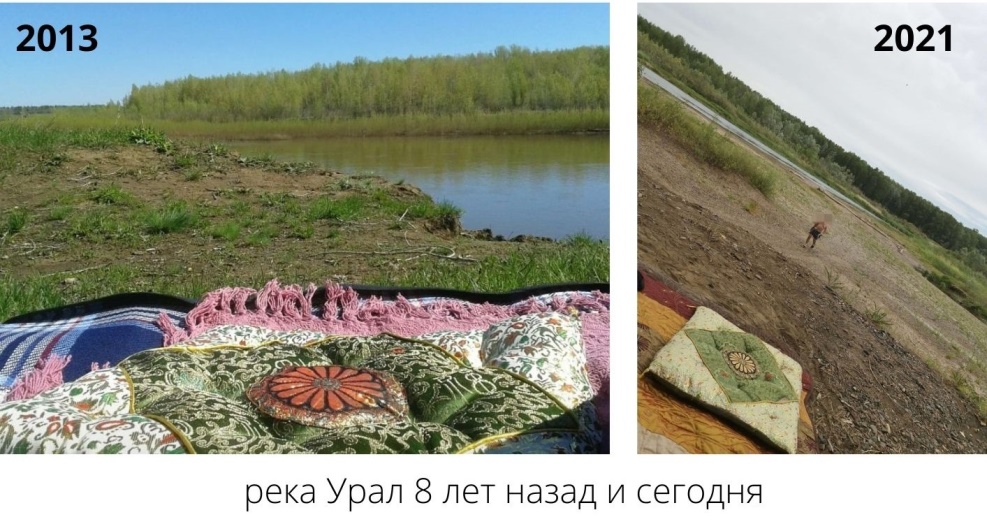 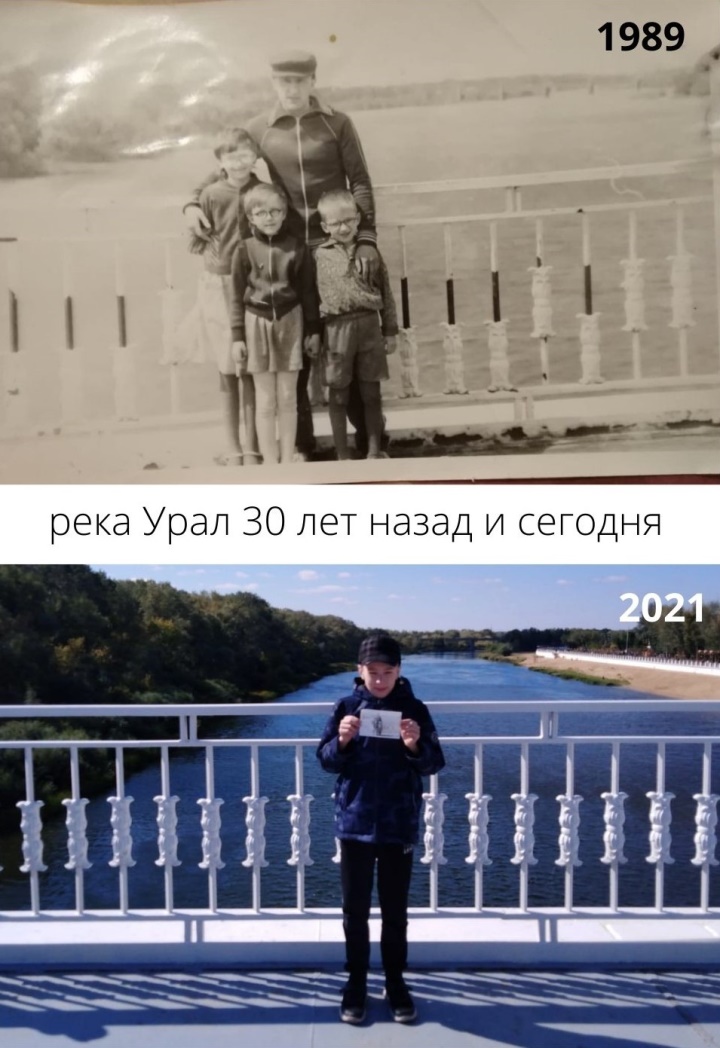 Ретро-выставка
оренбуржцев
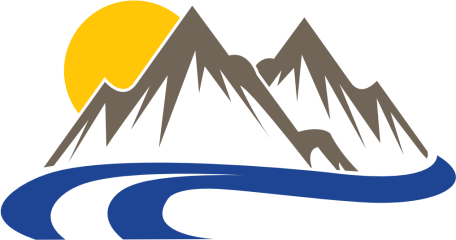 ЭЛЕМЕНТЫ СОЦИАЛЬНОЙ КАМПАНИИ
ЧТО СДЕЛАЛИ?
СПАСТИ УРАЛ
Выставка детских рисунков
Ролик «Измеряем глубину Урала»
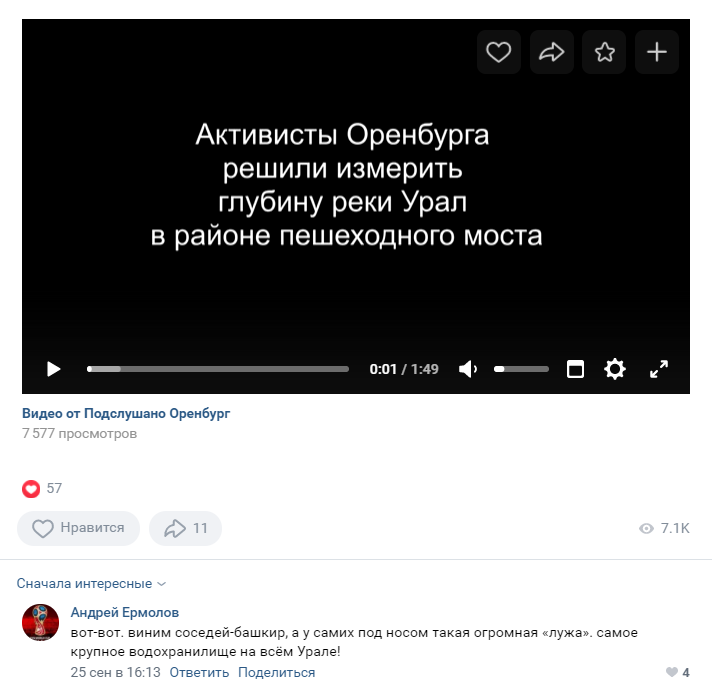 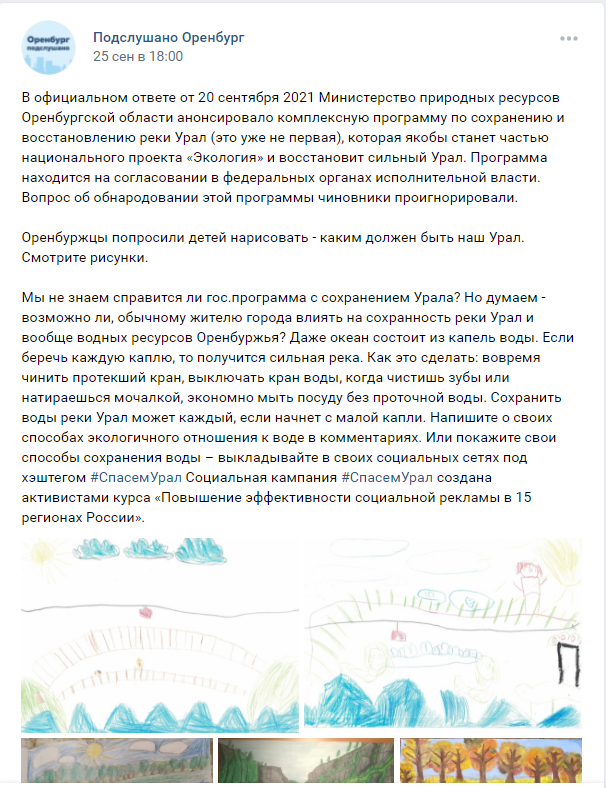 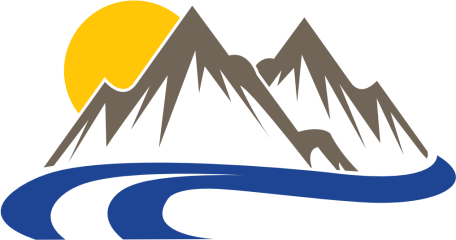 ЭЛЕМЕНТЫ СОЦИАЛЬНОЙ КАМПАНИИ
ЧТО СДЕЛАЛИ?
СПАСТИ УРАЛ
Публикация в федеральном издании Регионы России:
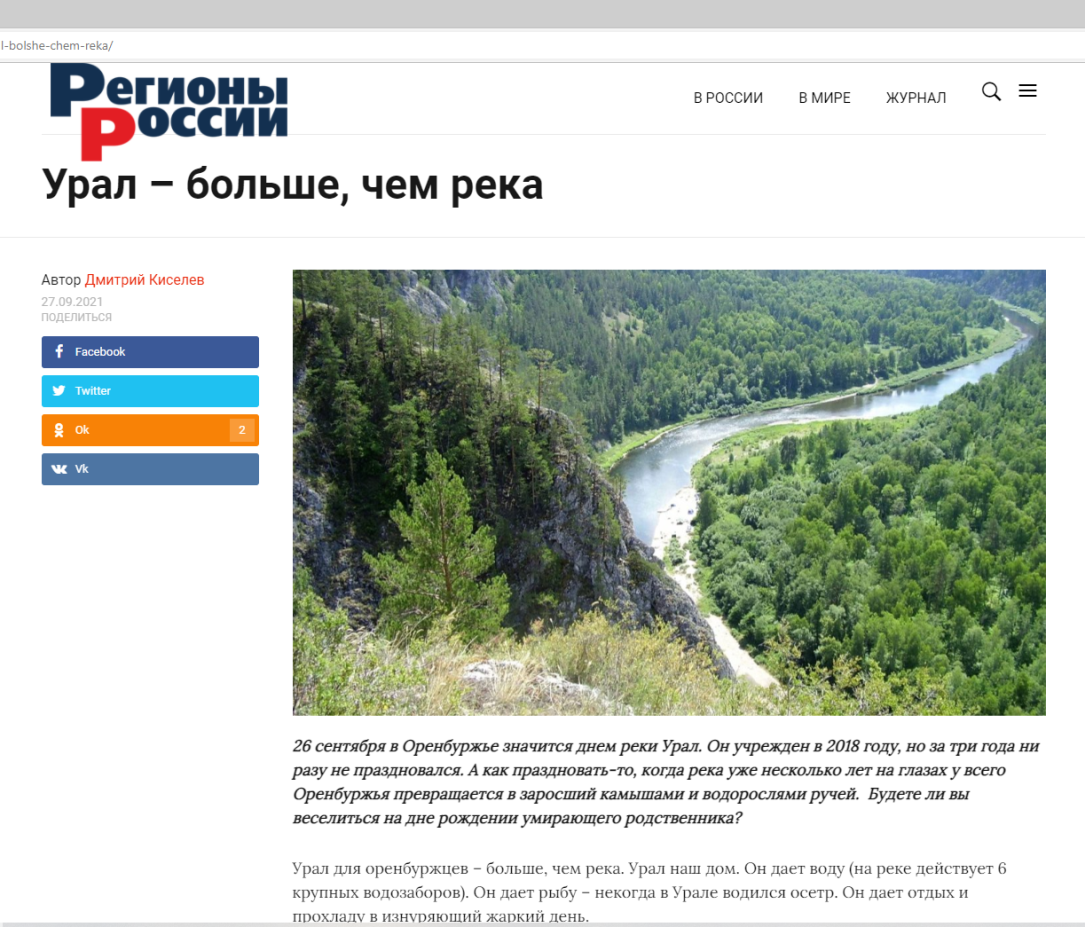 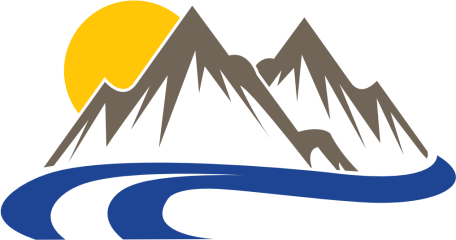 КАКОЙ ЭФФЕКТ?
СПАСТИ УРАЛ
Через 5 часов после запуска нашей социальной кампании 
пространство интернета Оренбурга наполнилось публикациями о проблеме реки Урал:
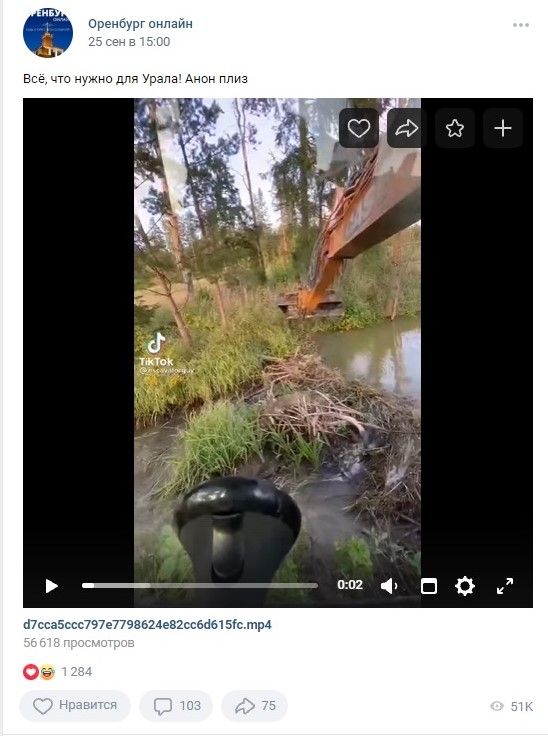 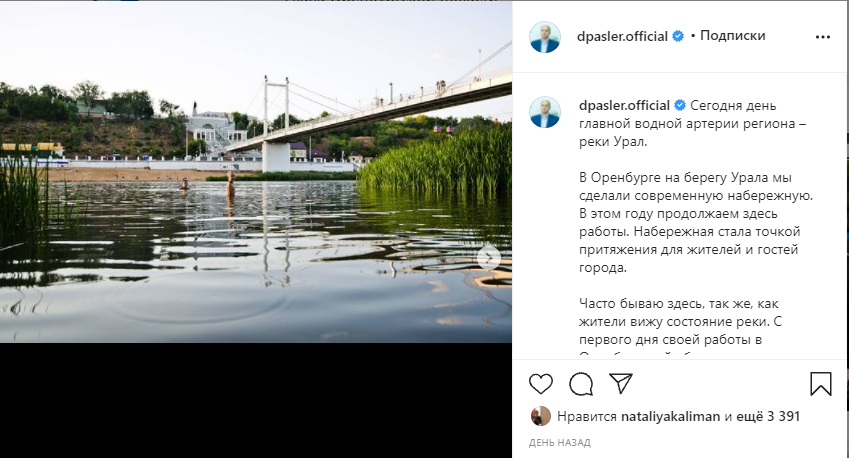 Оренград
ВестиРама
Риа56
56orb
1743.ru
В предыдущие годы в день реки Урал выходило – не более двух публикаций
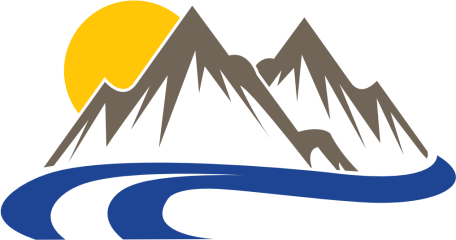 КАКОЙ ЭФФЕКТ?
СПАСТИ УРАЛ
В этот же день с нашей командой 
связался оренбургский бард Алексей Терский, 
который написал песню «Живи Урал»
и предложил совместно сделать клип
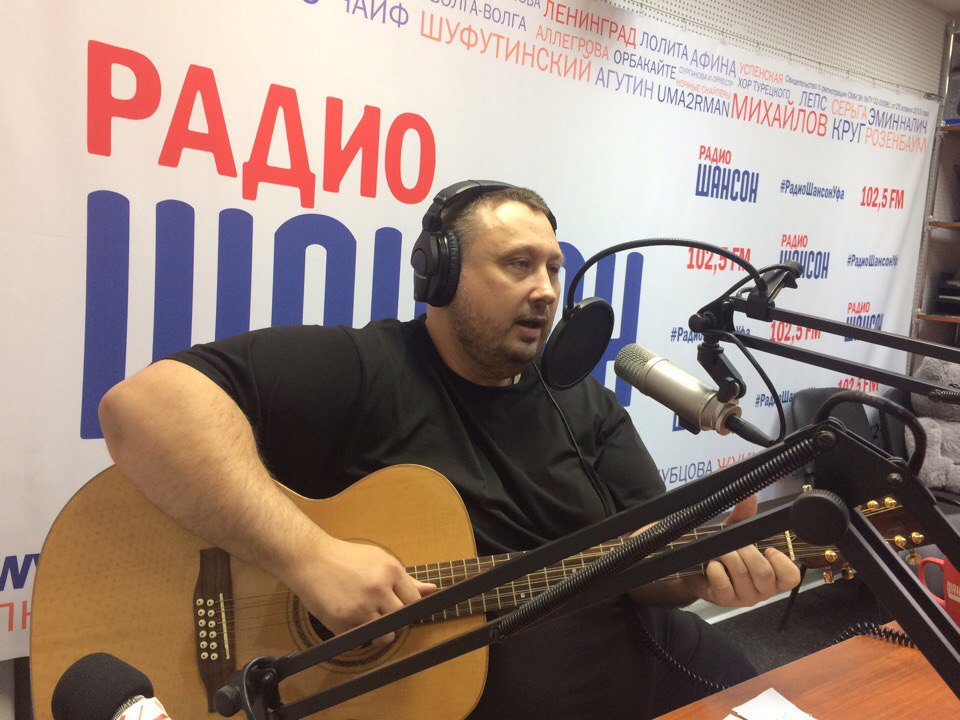 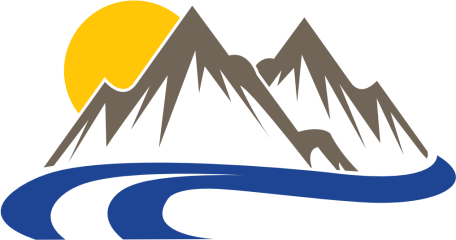 СПАСТИ УРАЛ
КОЛИЧЕСТВО ПРИНЯТЫХ ПОЛИТИЧЕСКИХ РЕШЕНИЙ: 

25 сентября 2021 Губернатор Оренбургской области анонсировал 
принятие федеральной программы по спасению реки Урал

30 сентября 2021 Оренбургом инициировано заседание 
Бассейнового совета Уральского бассейнового округа 
при участие еще 5-ти субъектов РФ, где протекает река Урал. 

30 сентября 2021 на Форуме межрегионального сотрудничества России и Казахстана
Владимир Путин и Касым-Жомарт Токаев одной из тем обсуждения стала – 
обмеление реки Урал и угрозы для жителей. 
Местом проведения следующего форума планируется выбрать Оренбург.
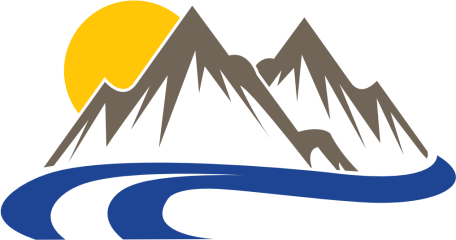 СПАСТИ УРАЛ
Что еще хотим сделать? 
Стикер-паки «Вернем осетра в Урал» 
Экомульт «Сила Урала»
Басня об Урале 
Ролик «Живой памятник» - Валерий Чкалов рассуждает 
Билборды Урал 2022-2222
Ролик «Урал - мой дом» (селебрити)
Оренбургская область
89534523180
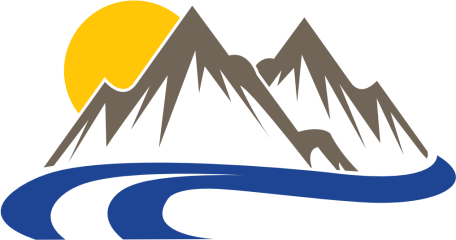 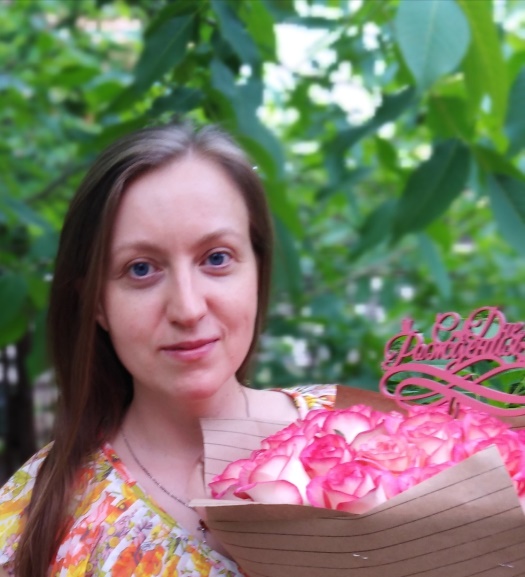 СПАСТИ УРАЛ
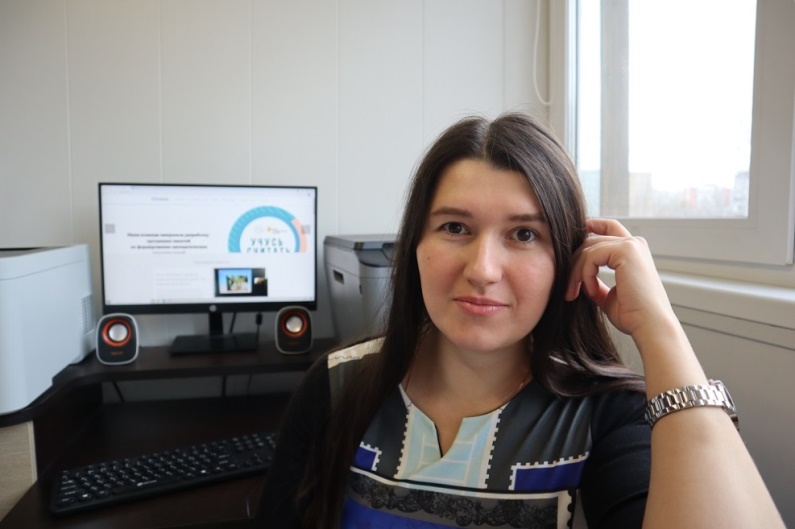 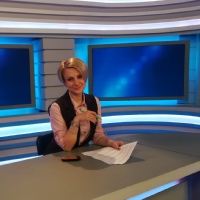 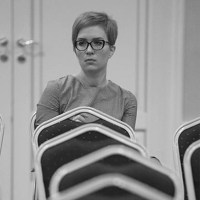 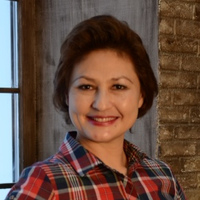 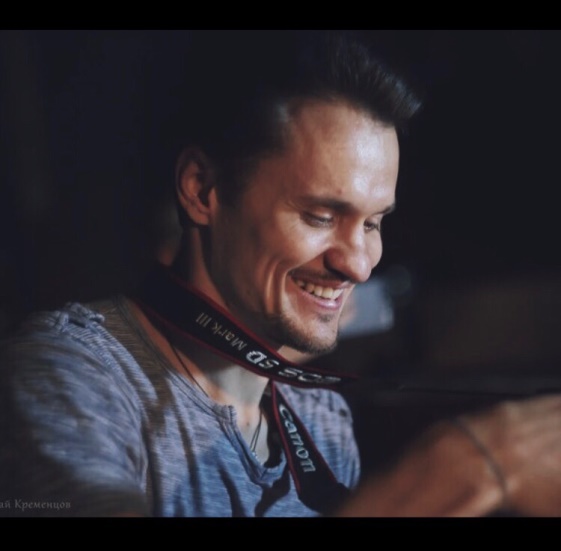 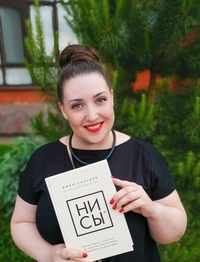 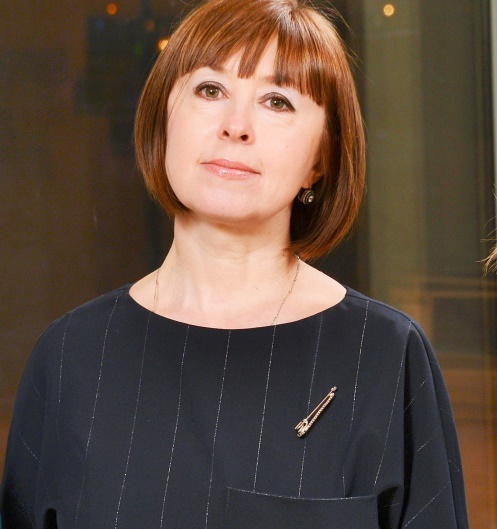 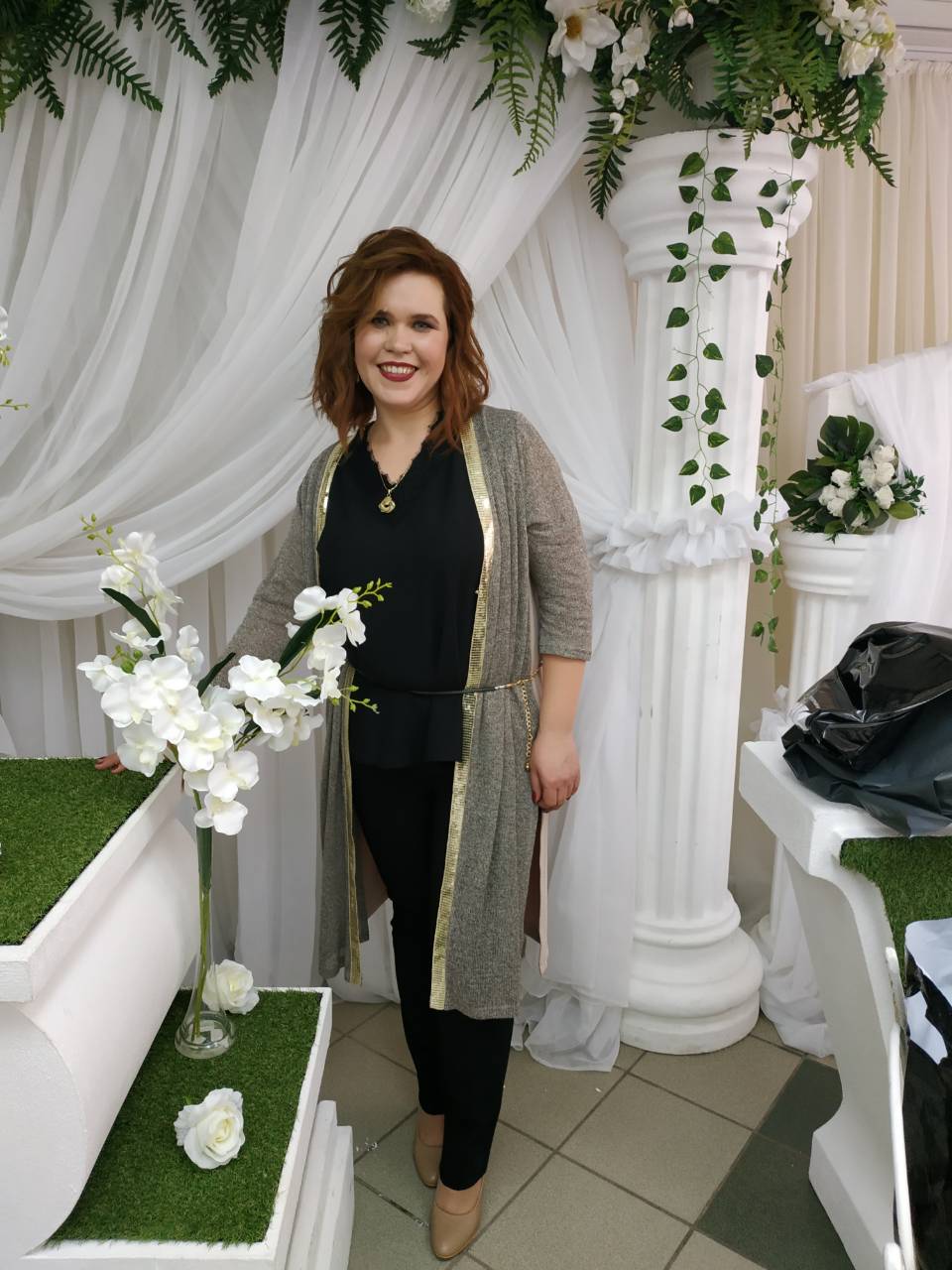 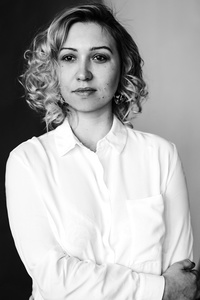